„Od Technika do Europejczyka. Nowe doświadczenia- większe możliwości”
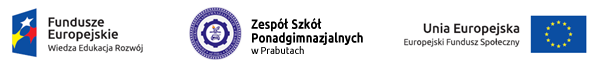 WYJAZD
Wyjechaliśmy 27.08.2017 r. około godziny 3:30 z Prabut. Celem wyjazdu było odbycie dwutygodniowego stażu w niemieckich przedsiębiorstwach branży informatycznej, mechanicznej i handlowej w Schkeuditz, Leipzig i Halle.
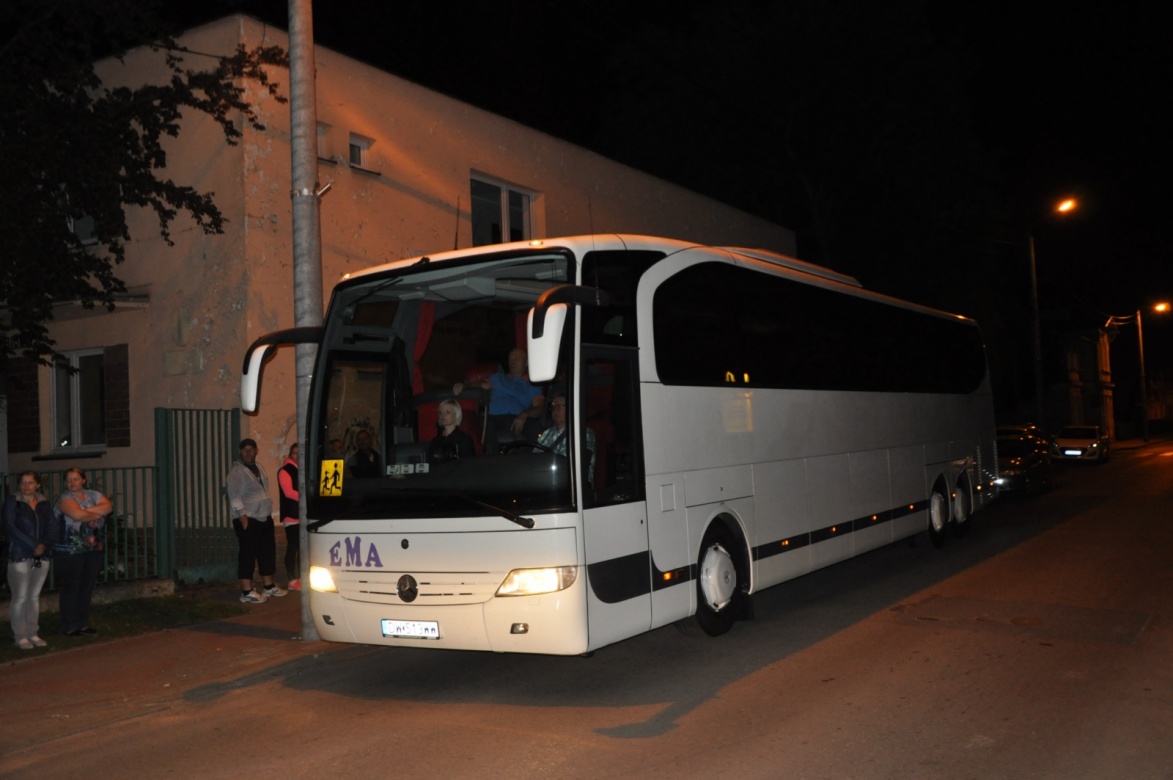 Dotarcie na miejsce
Po długiej i męczącej podróży dotarliśmy na miejsce naszego pobytu. Zostaliśmy przydzieleni do pokoi i oprowadzeni po ośrodku, przy czym Pani odtworzyła nam regulamin ośrodka.
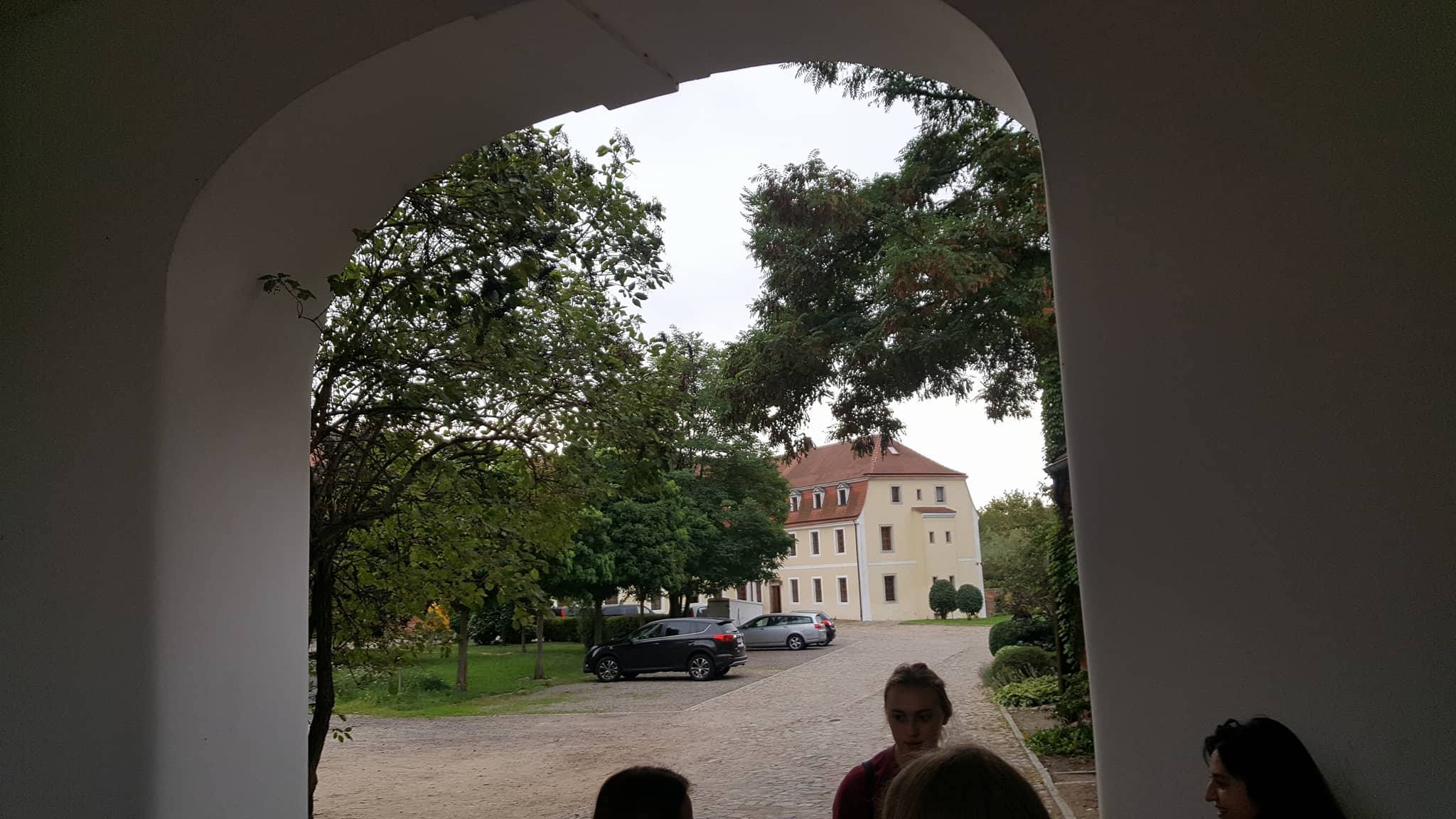 Praktyki, czas wolny i wycieczki
Informatycy i mechanicy byli w jednym miejscu pracy. Natomiast handlowcy zostali rozdzieleni na dwuosobowe grupy i przydzieleni do poszczególnych sklepów Netto. Większość znajdowała się w Halle, jednak kilka osób musiało jechać w drugą stronę, do Leipzig.
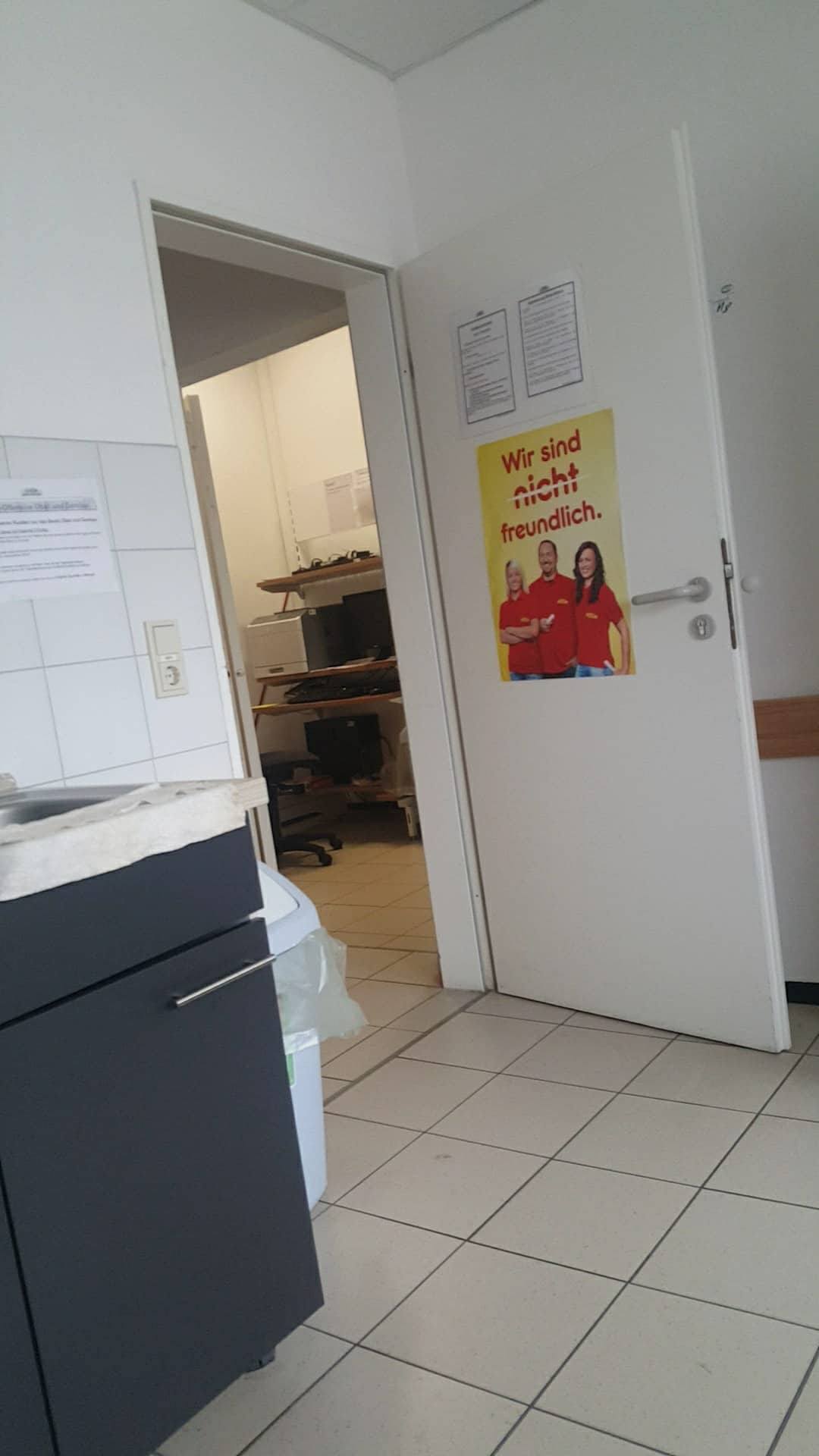 Żeby dojechać do swoich pracodawców, każdy musiał dojechać najpierw pociągiem, a następnie tramwajem. Po czym był kawałek marszu. Jednak zanim wsiedliśmy do pociągu, codziennie czekała nas dość długa trasa do niego. Szczególnie po 6 godzinach pracy, a czasami ciut dłużej droga ta była męcząca.
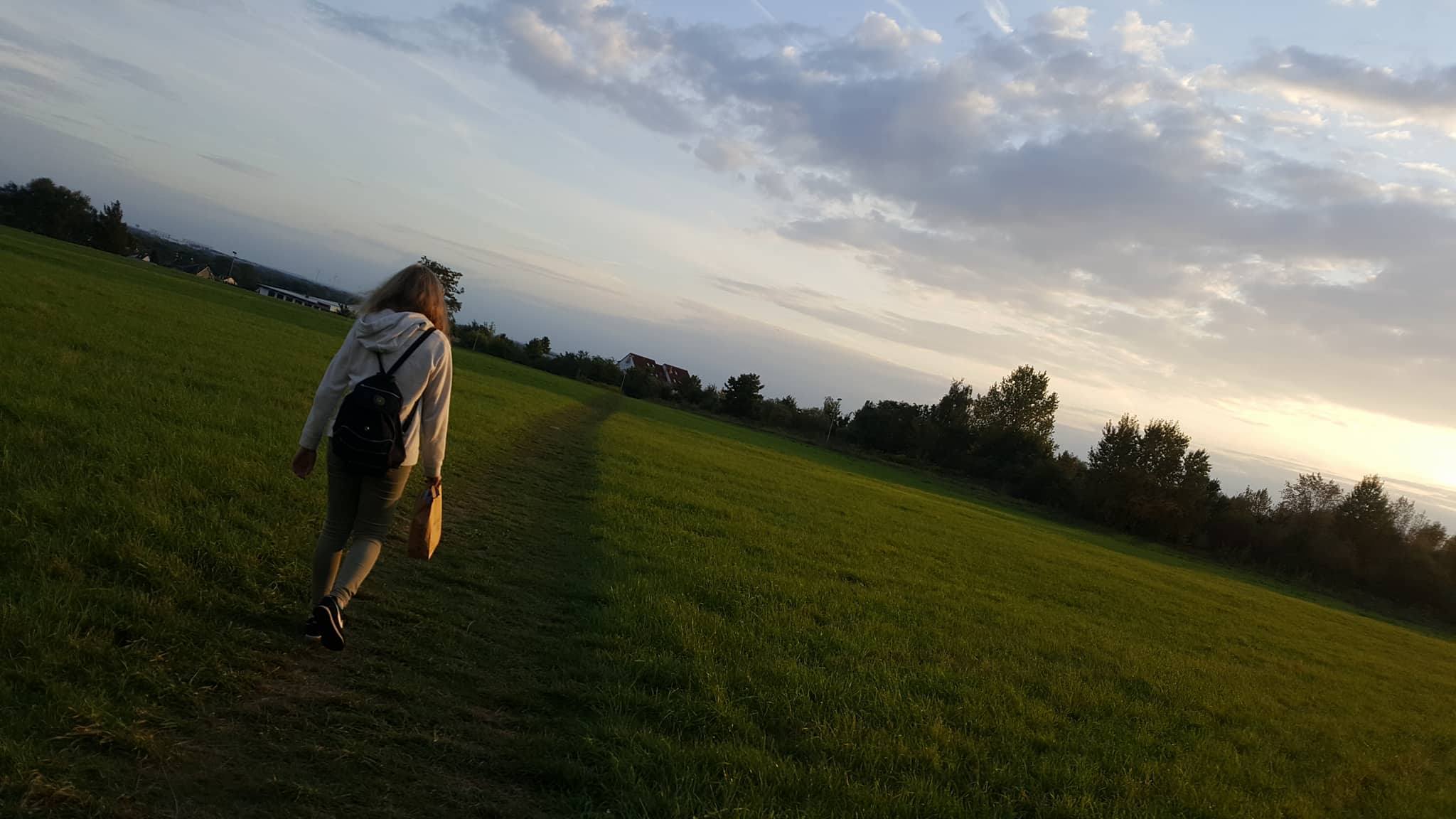 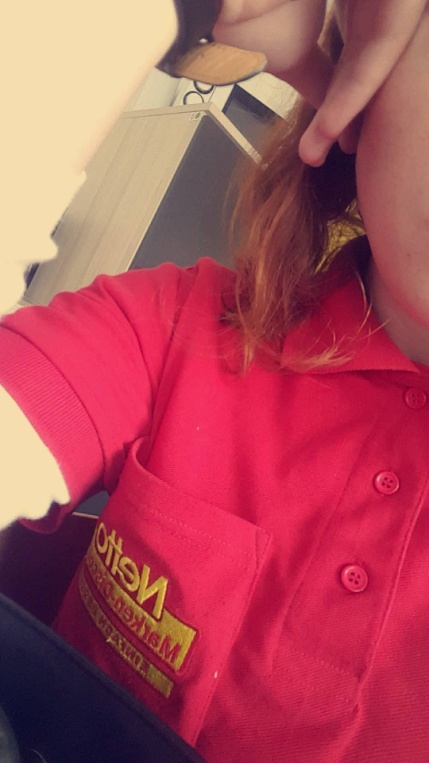 Na samych praktykach musieliśmy wykładać towar, co nie zawsze było łatwe z powodu ciężkich przedmiotów. Wkładanie butelek po piwach do skrzynek czy mycie półek sklepowych także należało do naszych codziennych czynności. Przerwa trwała 30 minut, podczas której mogliśmy coś zjeść.
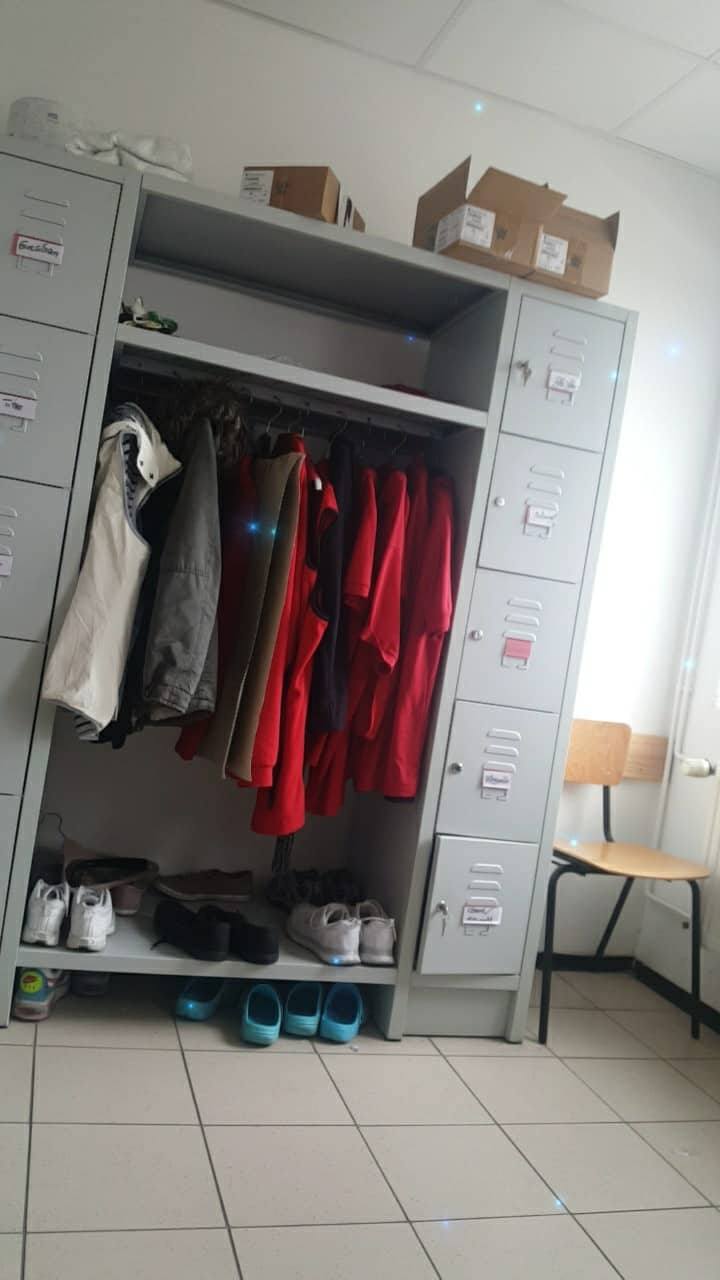 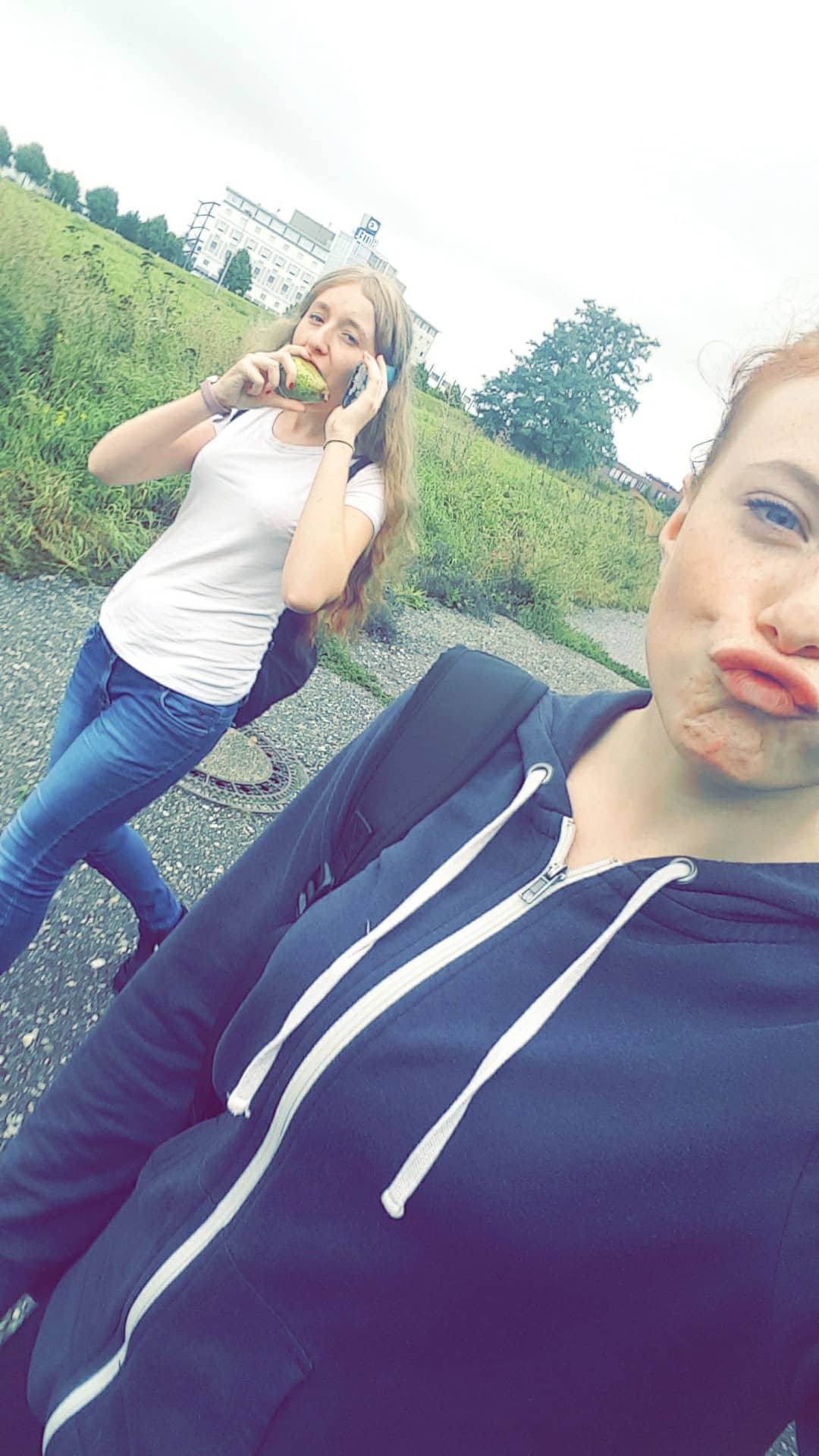 Po pracy, wracaliśmy grupkami na ośrodek. Odpoczywaliśmy, a potem mieliśmy czas wolny. Czasami spędzaliśmy go w pokojach, a czasami graliśmy z opiekunami w siatkę.
Wychodziliśmy na spacery, a przy okazji do pobliskich sklepów.  Wieczorami mogliśmy pobawić się w klubie.
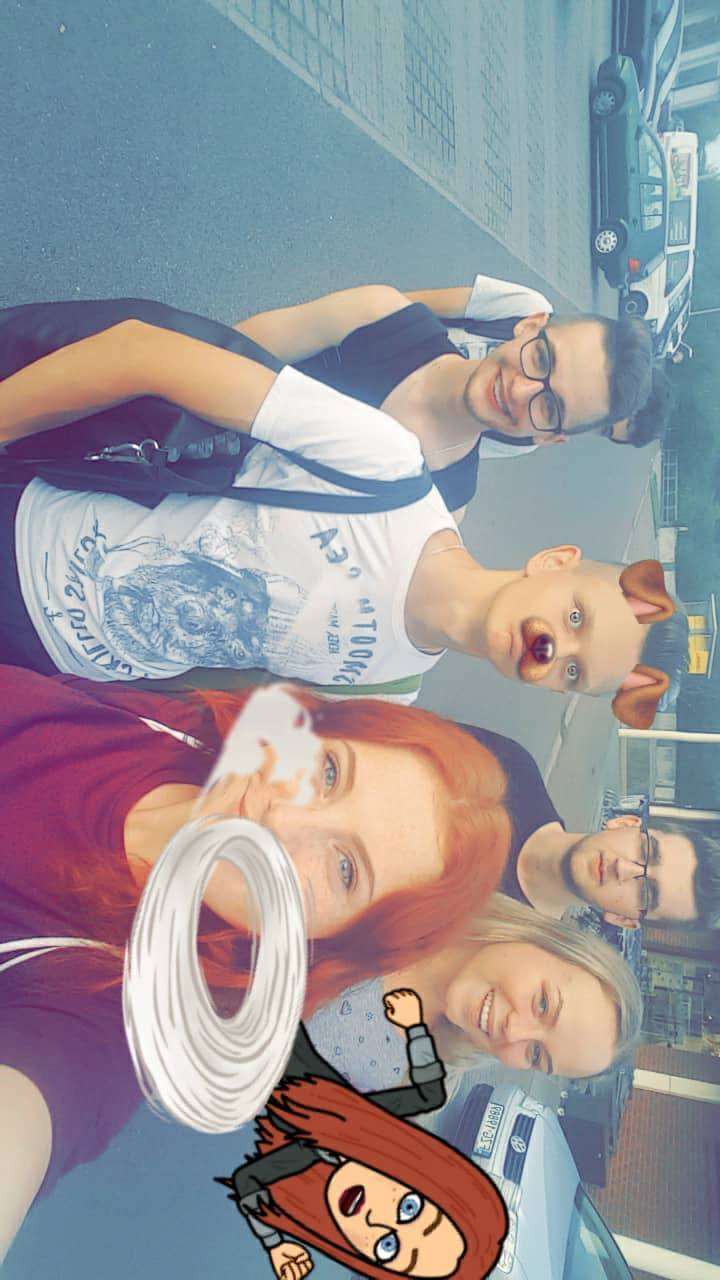 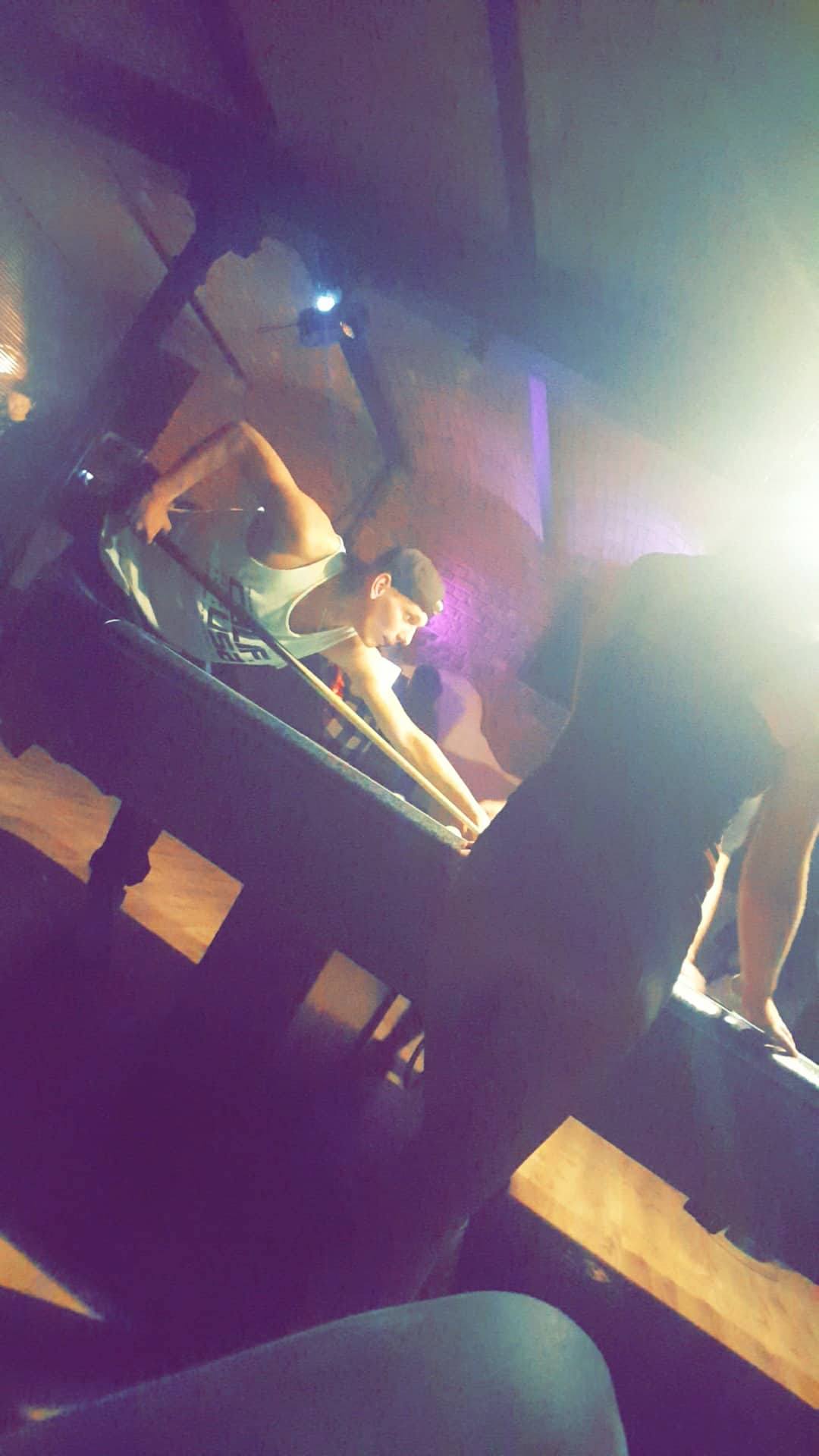 Zdarzało się też, że wybieraliśmy się do Leipzig na zakupy. Nie brakowało przy tym przygód, jedną z nich było pomylenie pociągu i brak na trasie naszego przystanku. Najadłyśmy się strachu, jednak wróciliśmy na ośrodek bez większych problemów. 
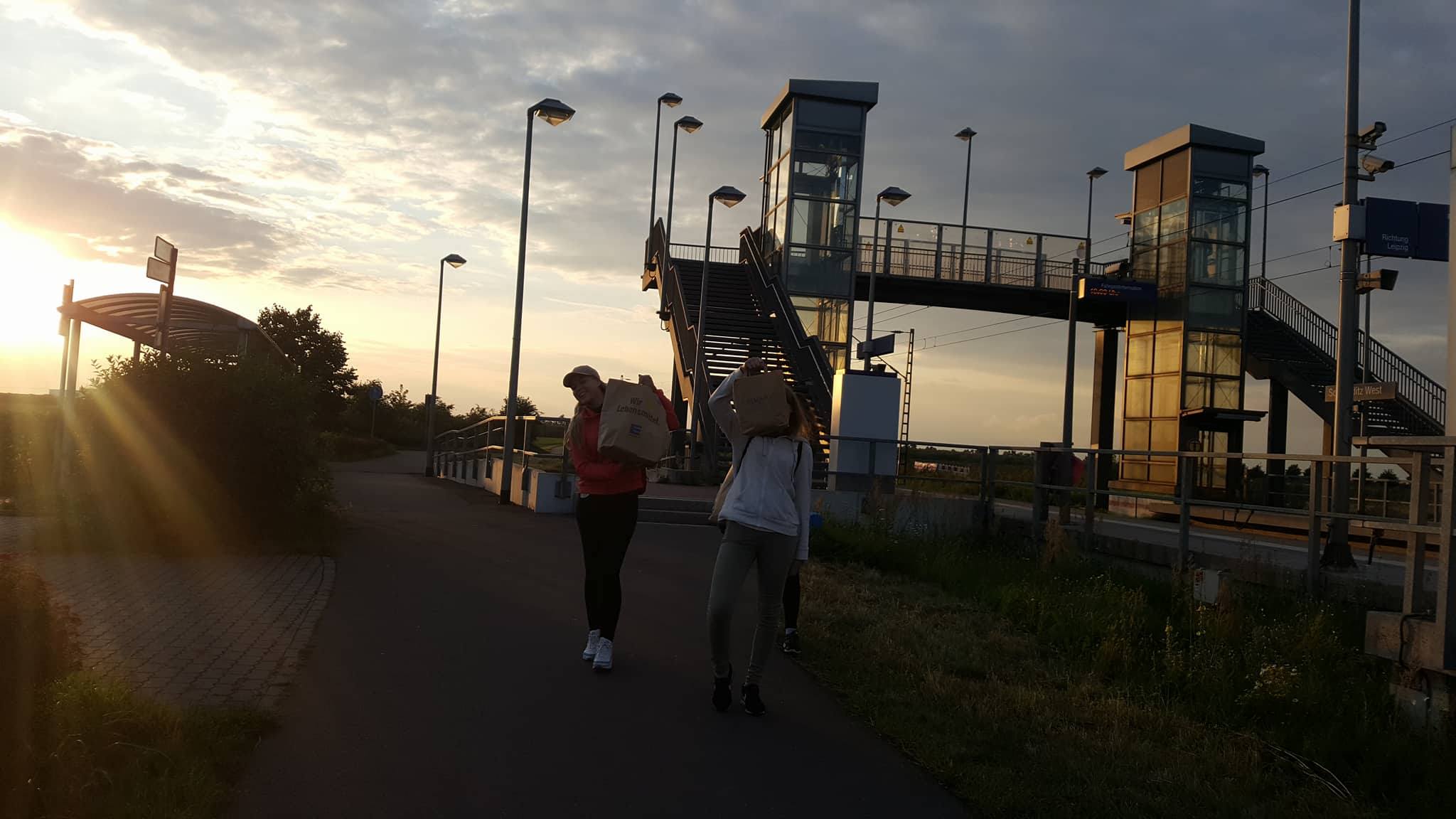 Największym atrakcjami okazały się jednak wycieczki. Najpierw zwiedziliśmy Leipzig, potem Berlin no i Drezno. Mimo szybkiej pobudki co do wyjazdu w te miejsce i tak byliśmy zadowoleni.
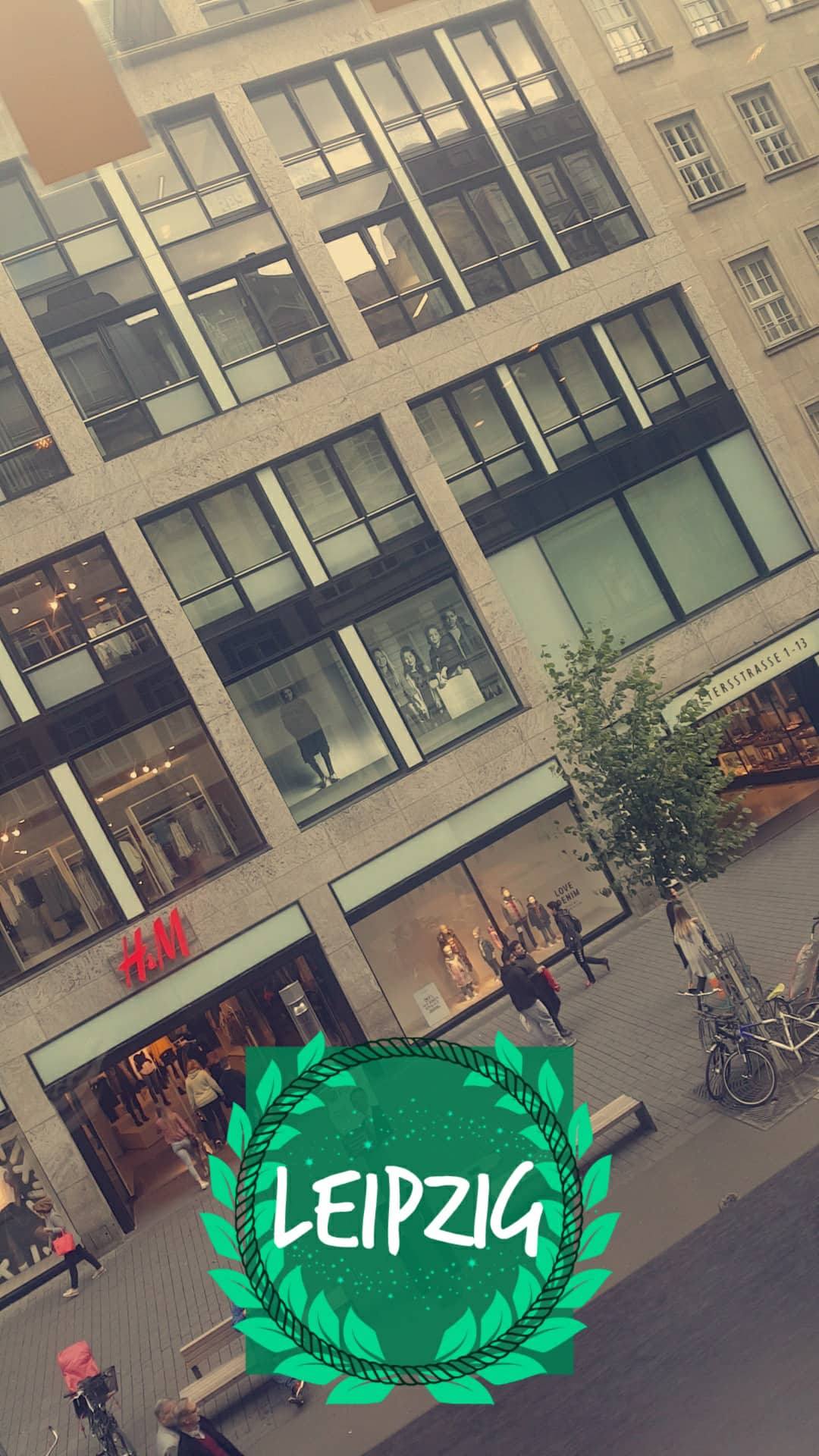 Berlin to bardzo nowoczesne i duże miasto. Jego zwiedzenie i posłuchanie o nim, zagospodarowało sporo czasu. Ale było warto! 
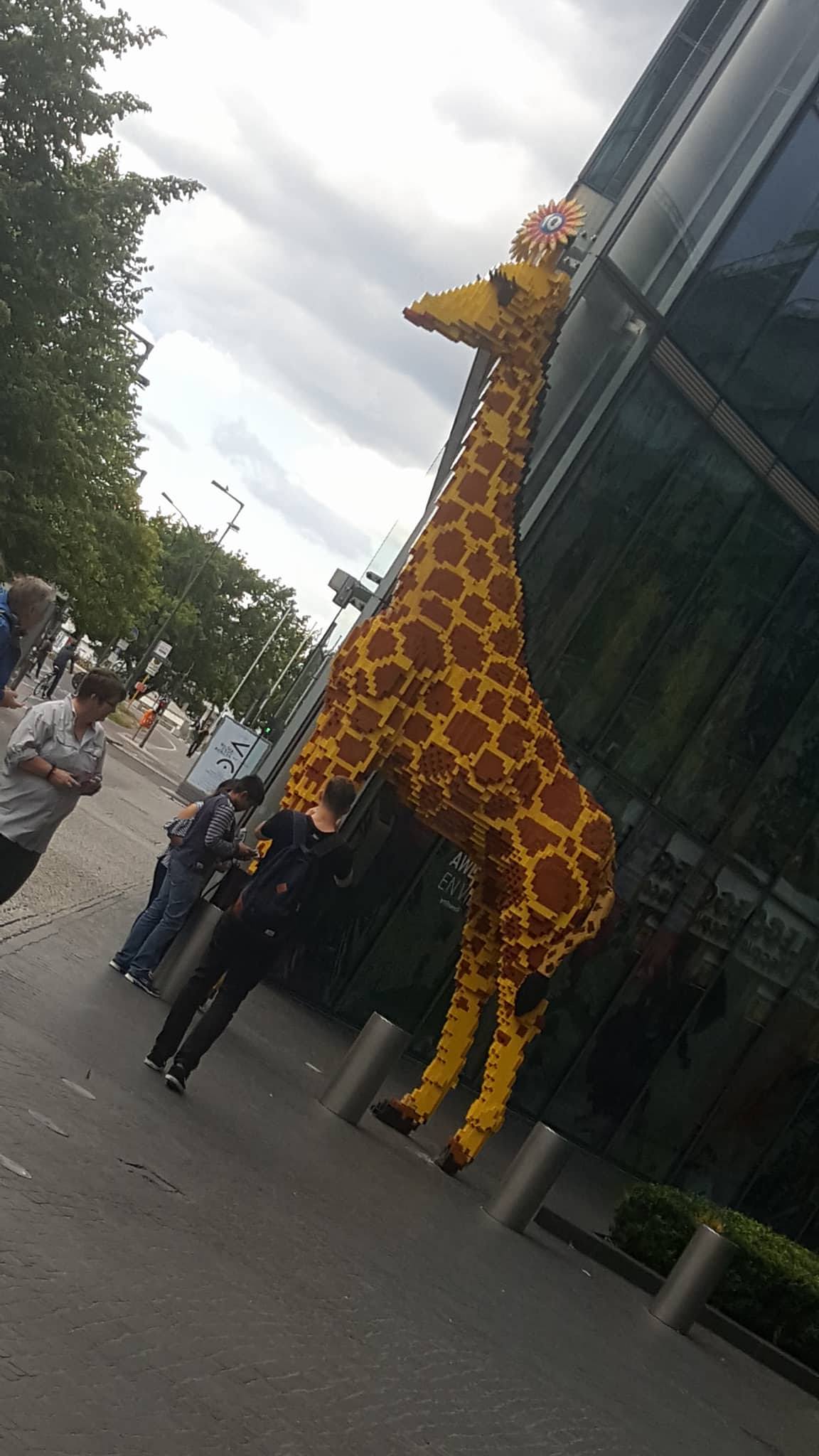 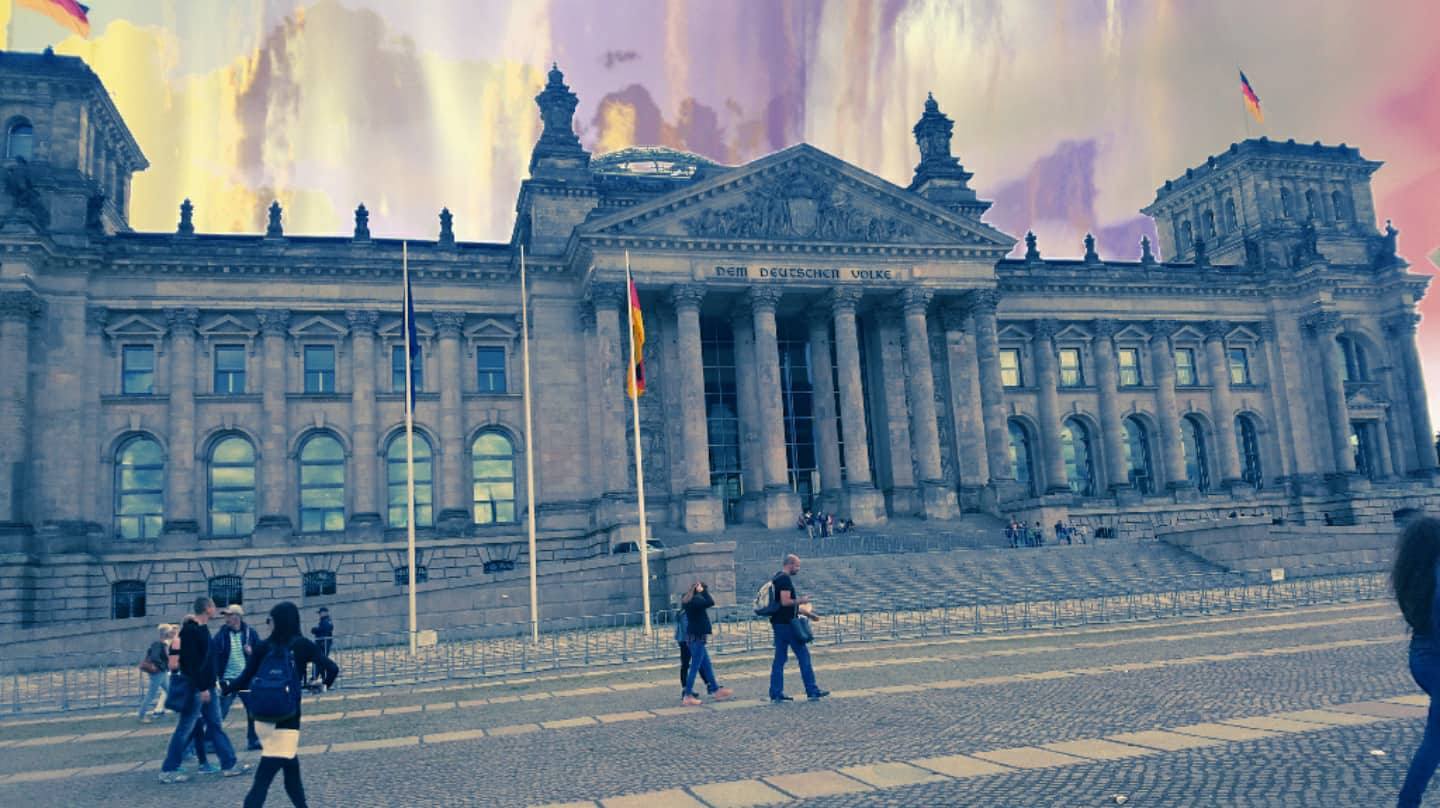 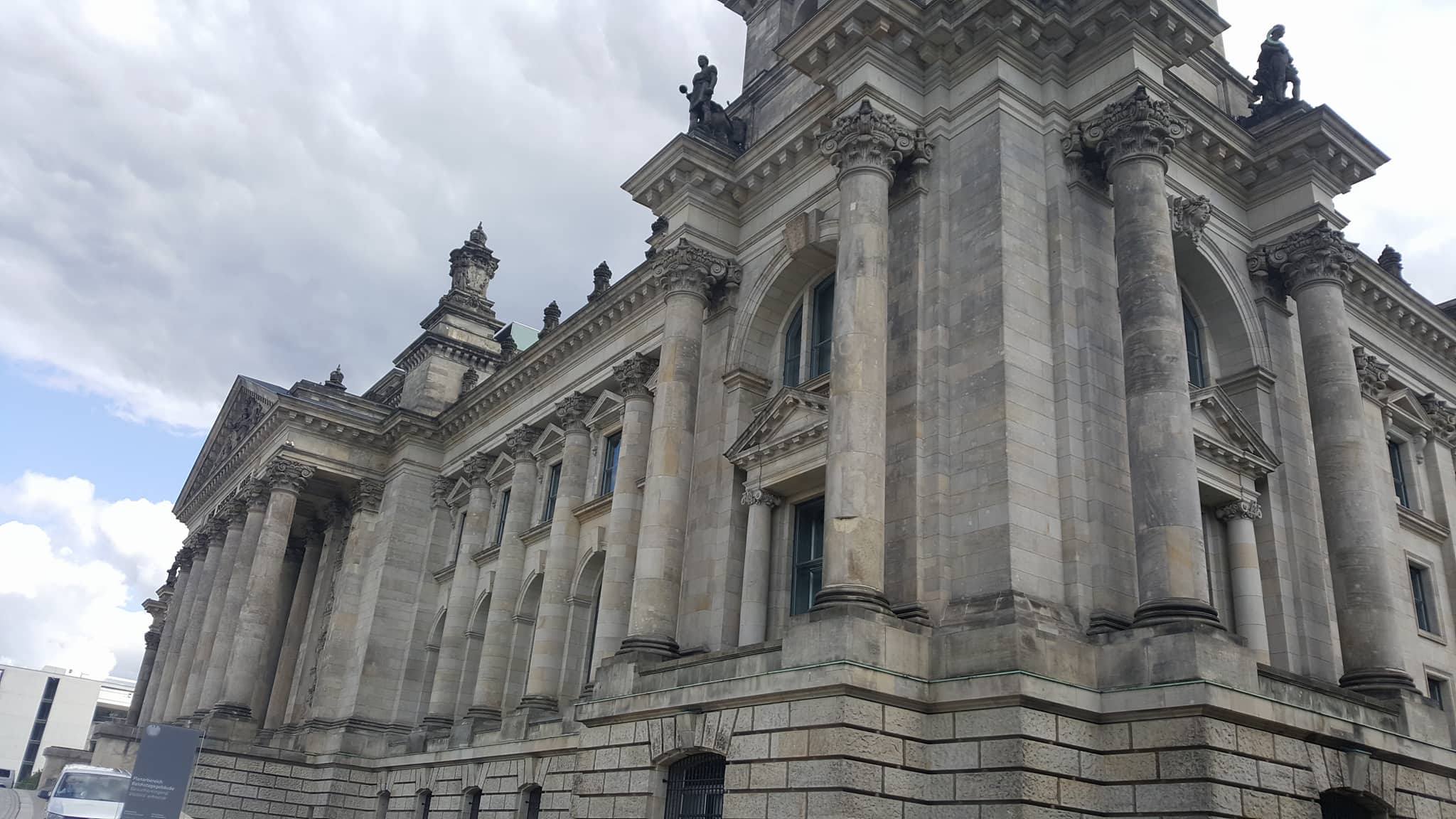 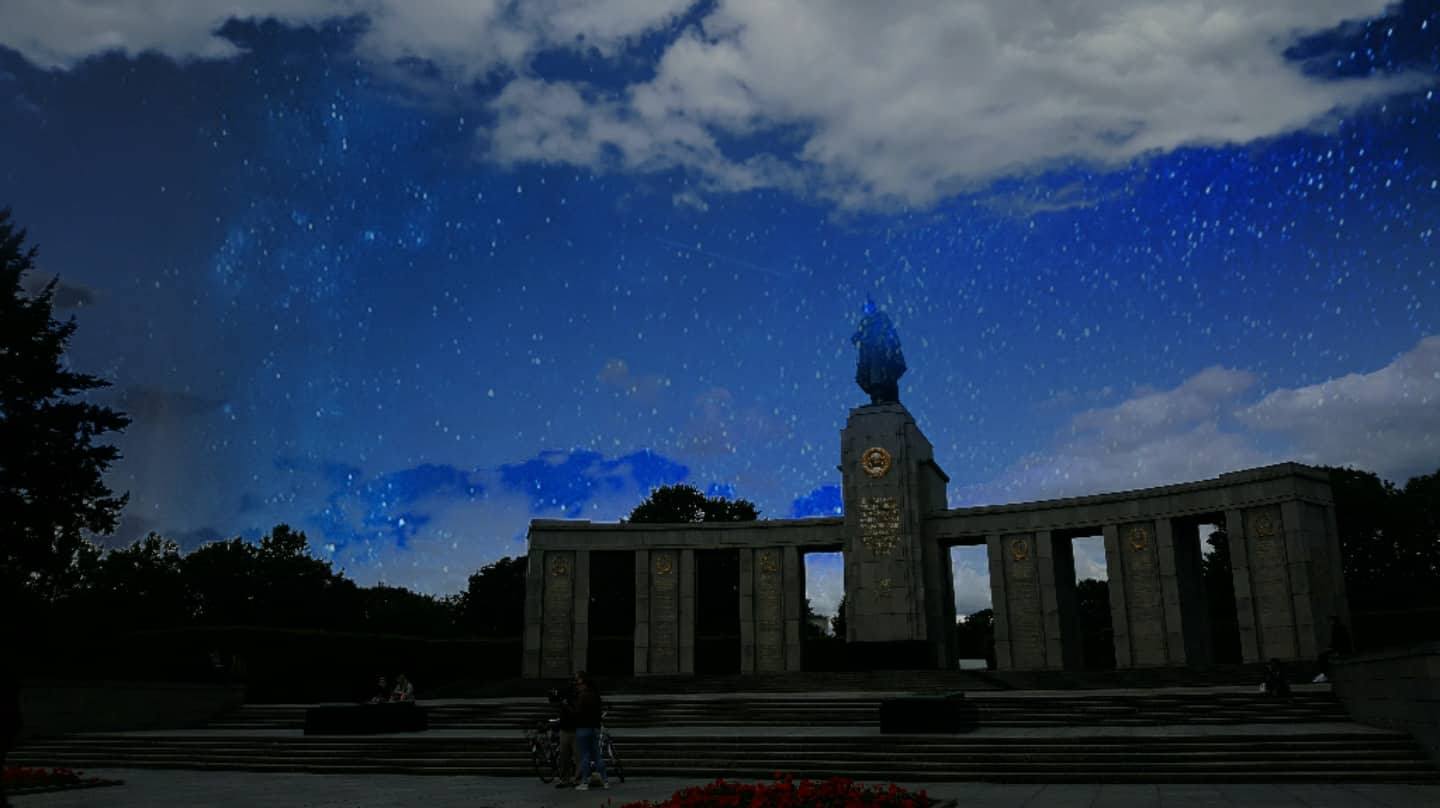 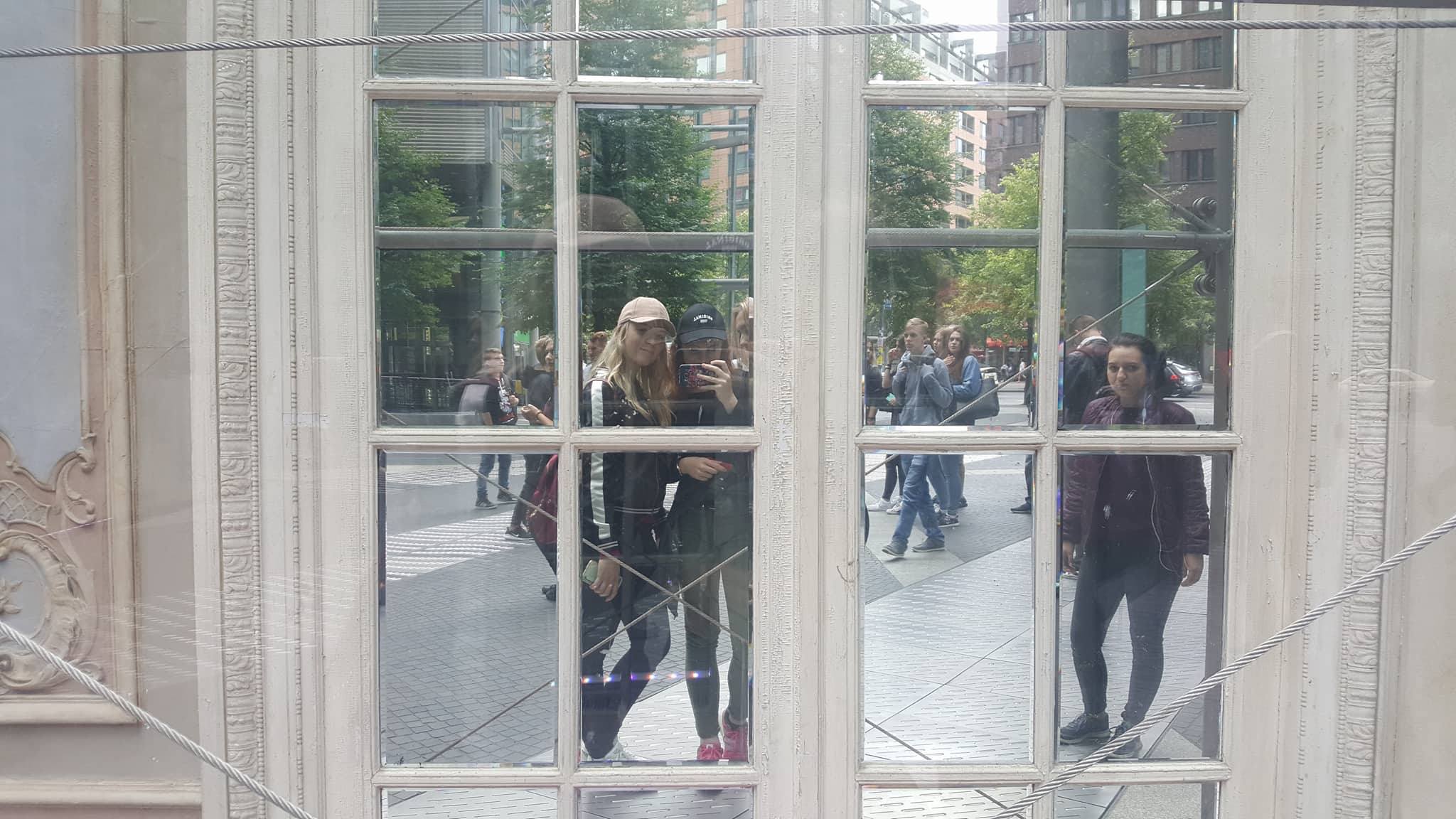 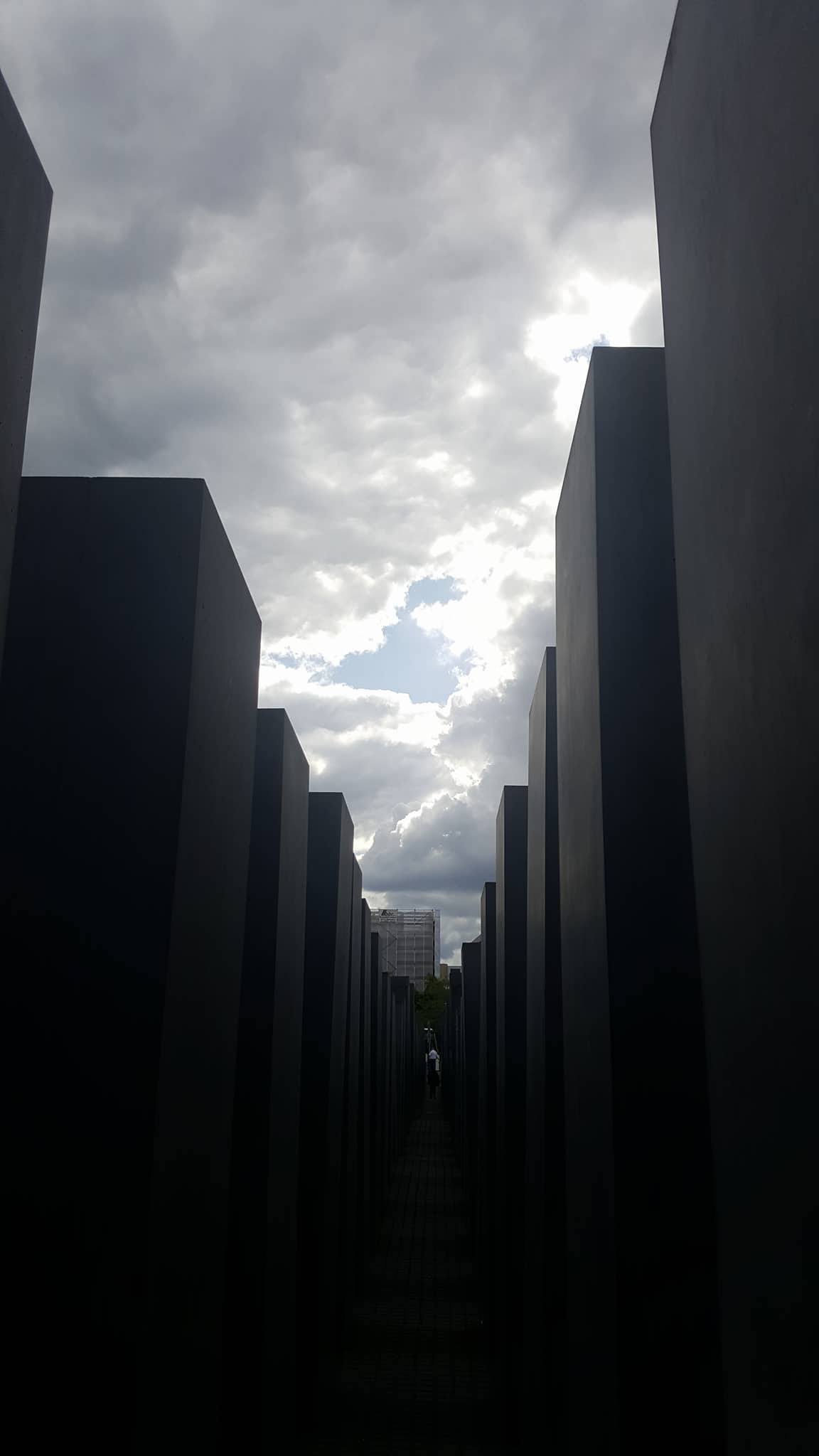 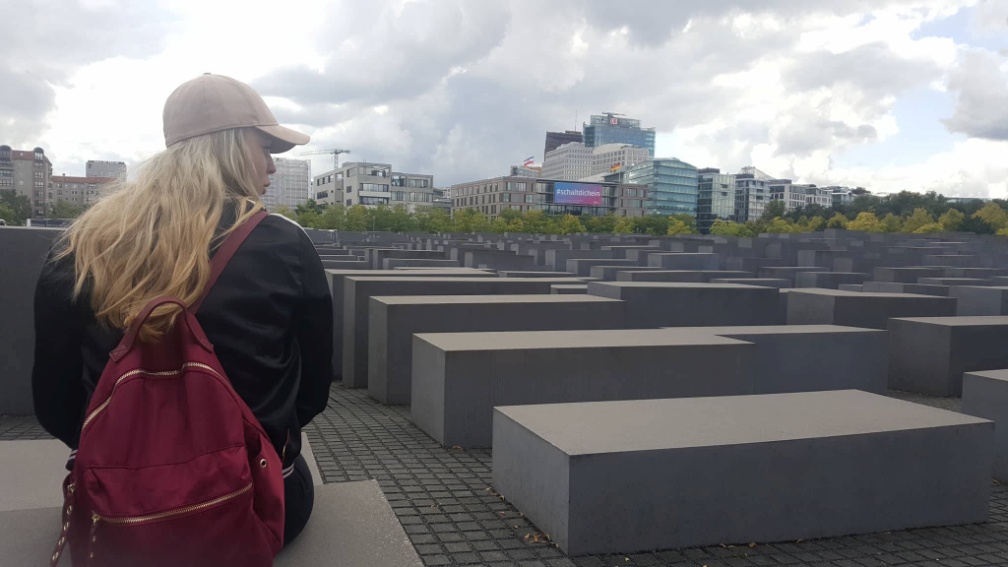 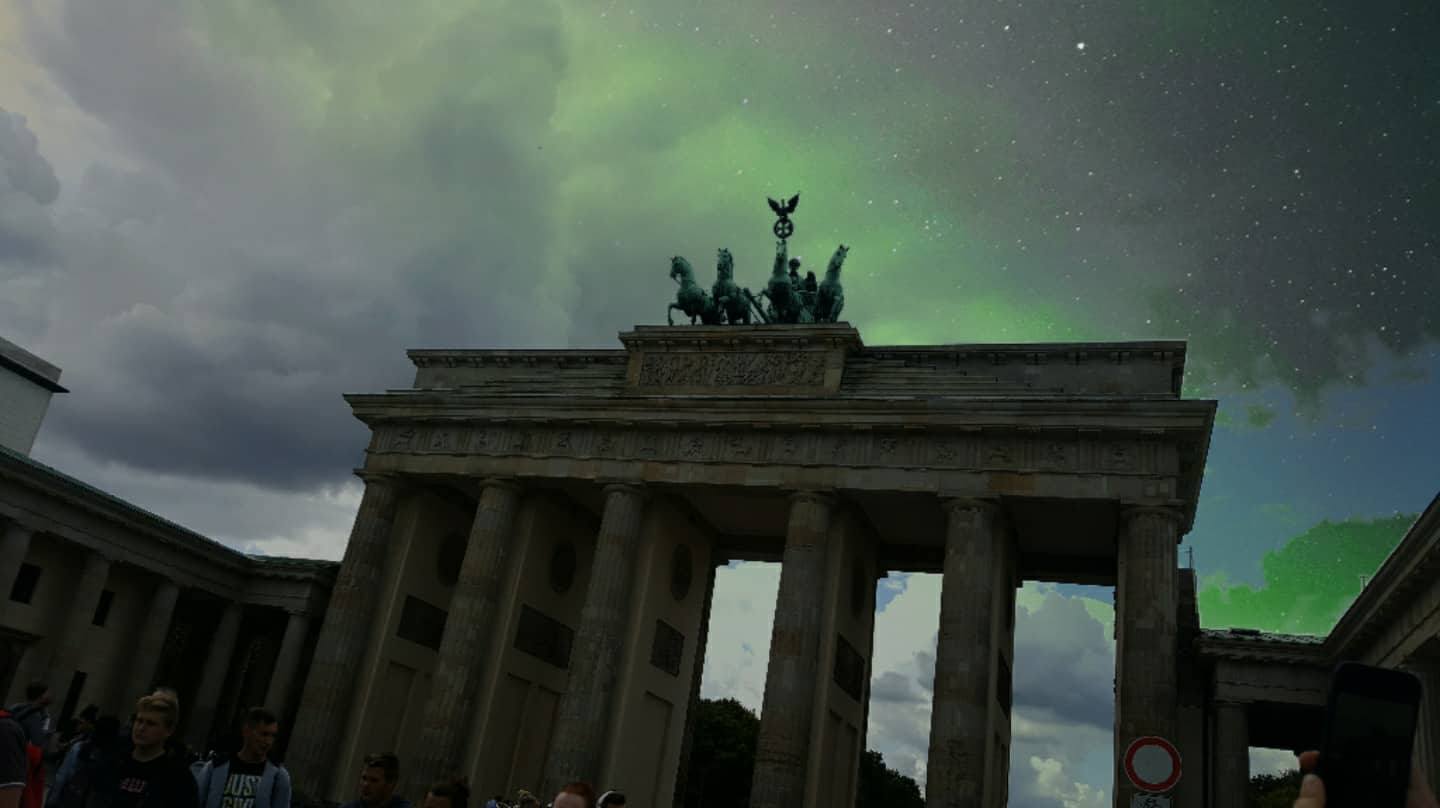 Mnie jednak oczarowało Drezno, bajkowe miejsce i na pewno chciałabym je zwiedzić z większą dokładnością.! 
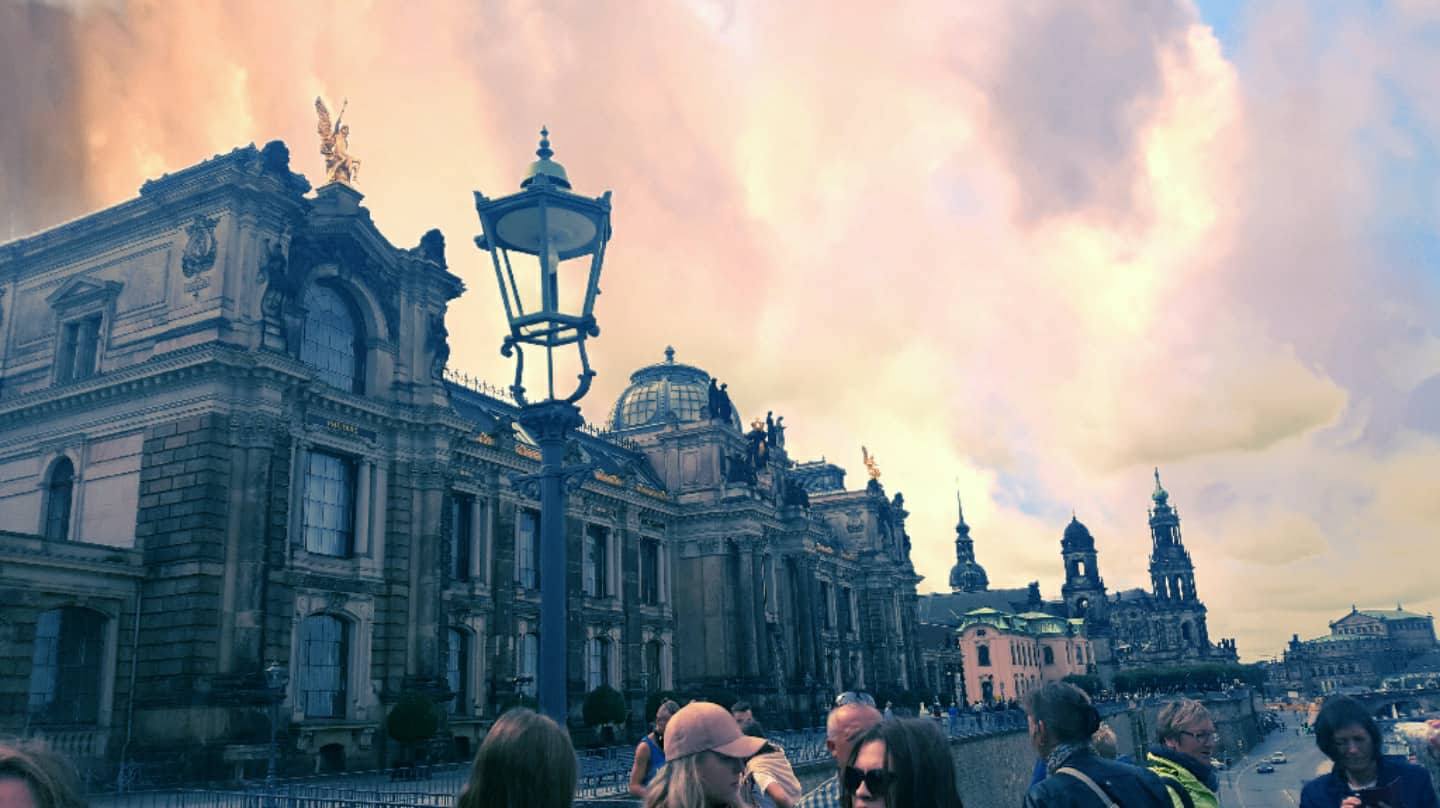 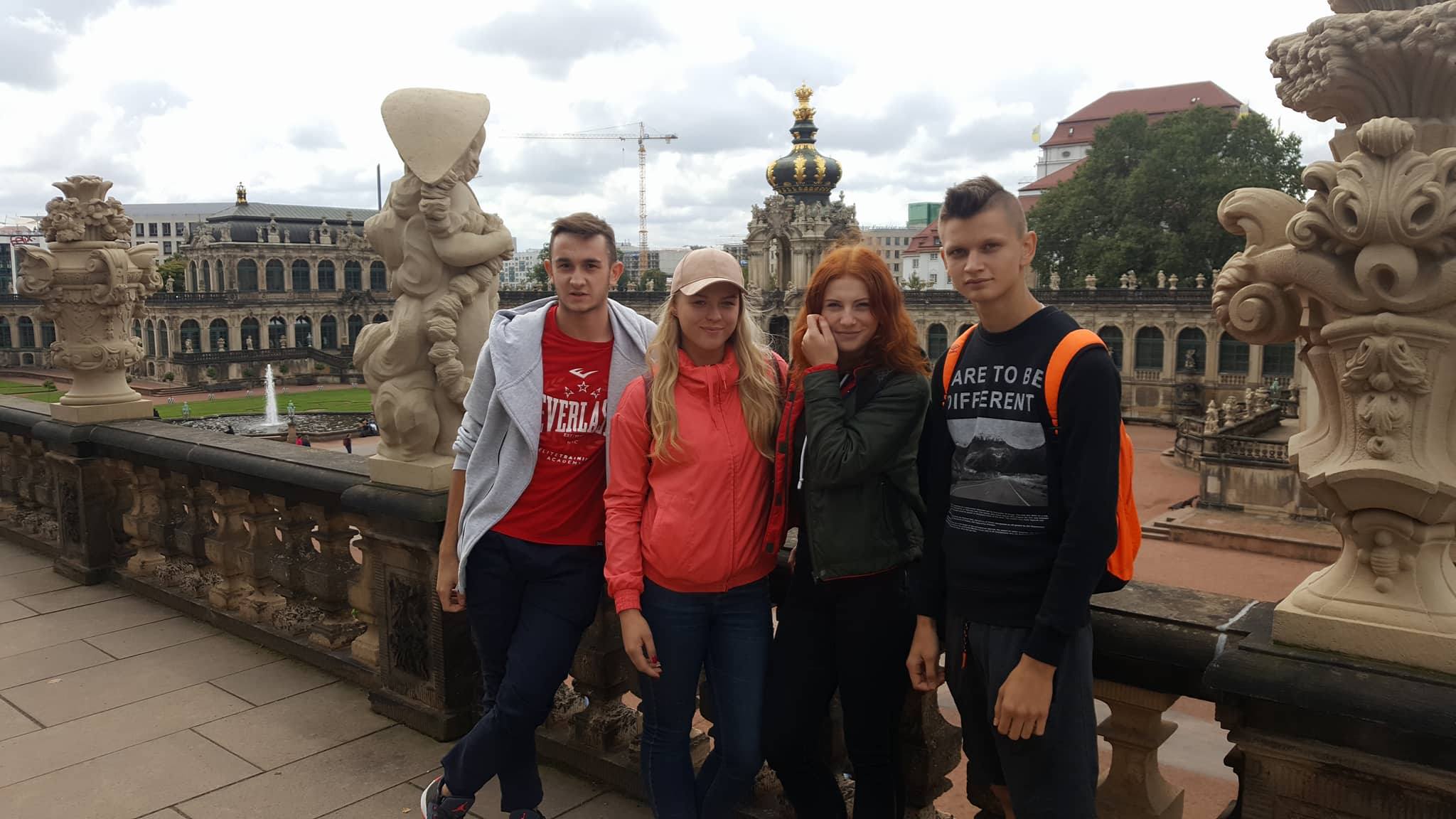 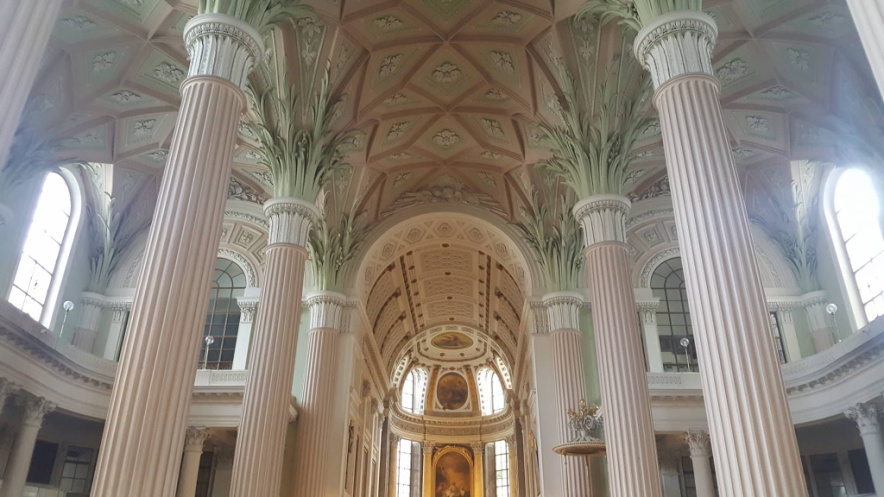 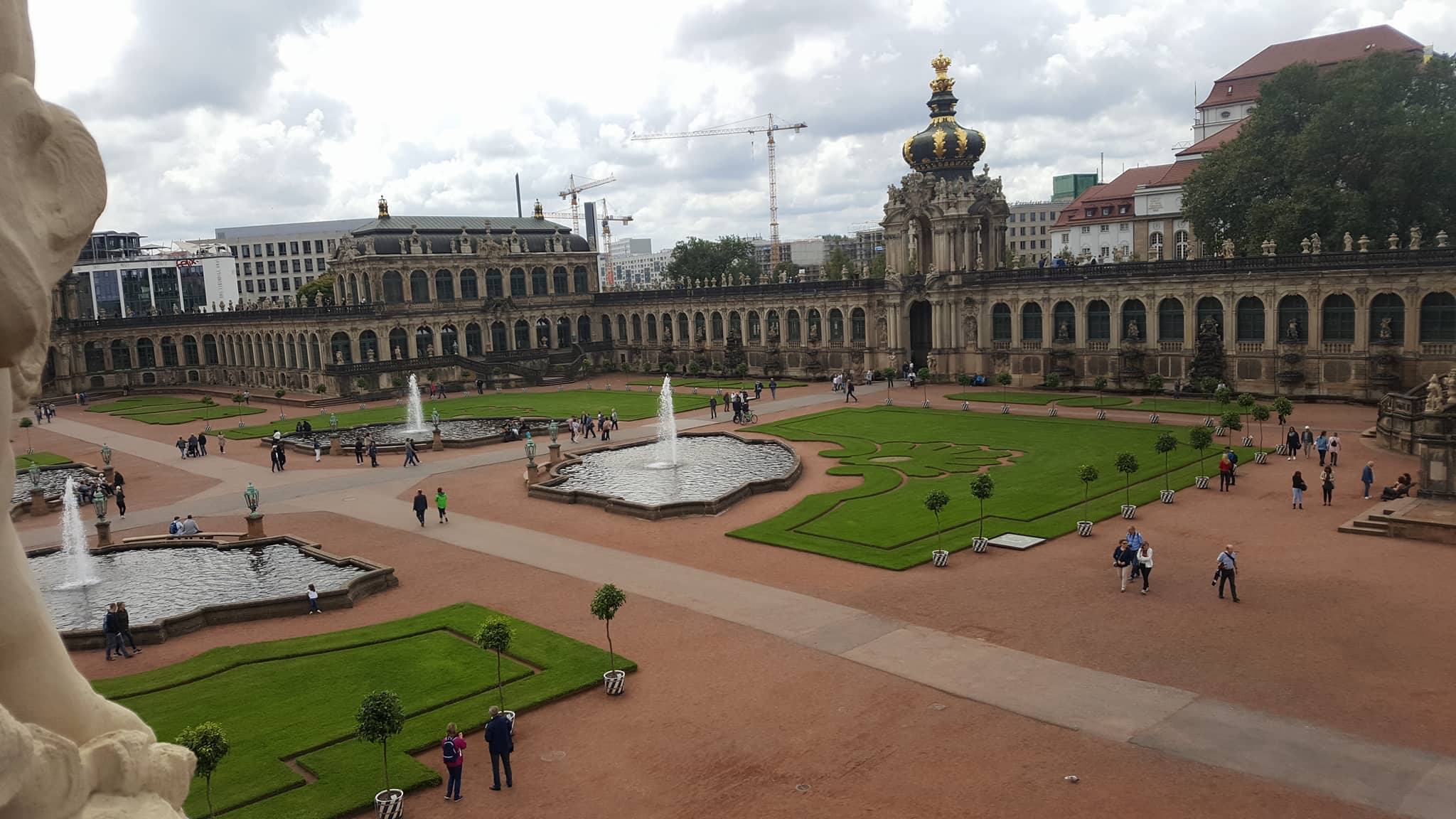 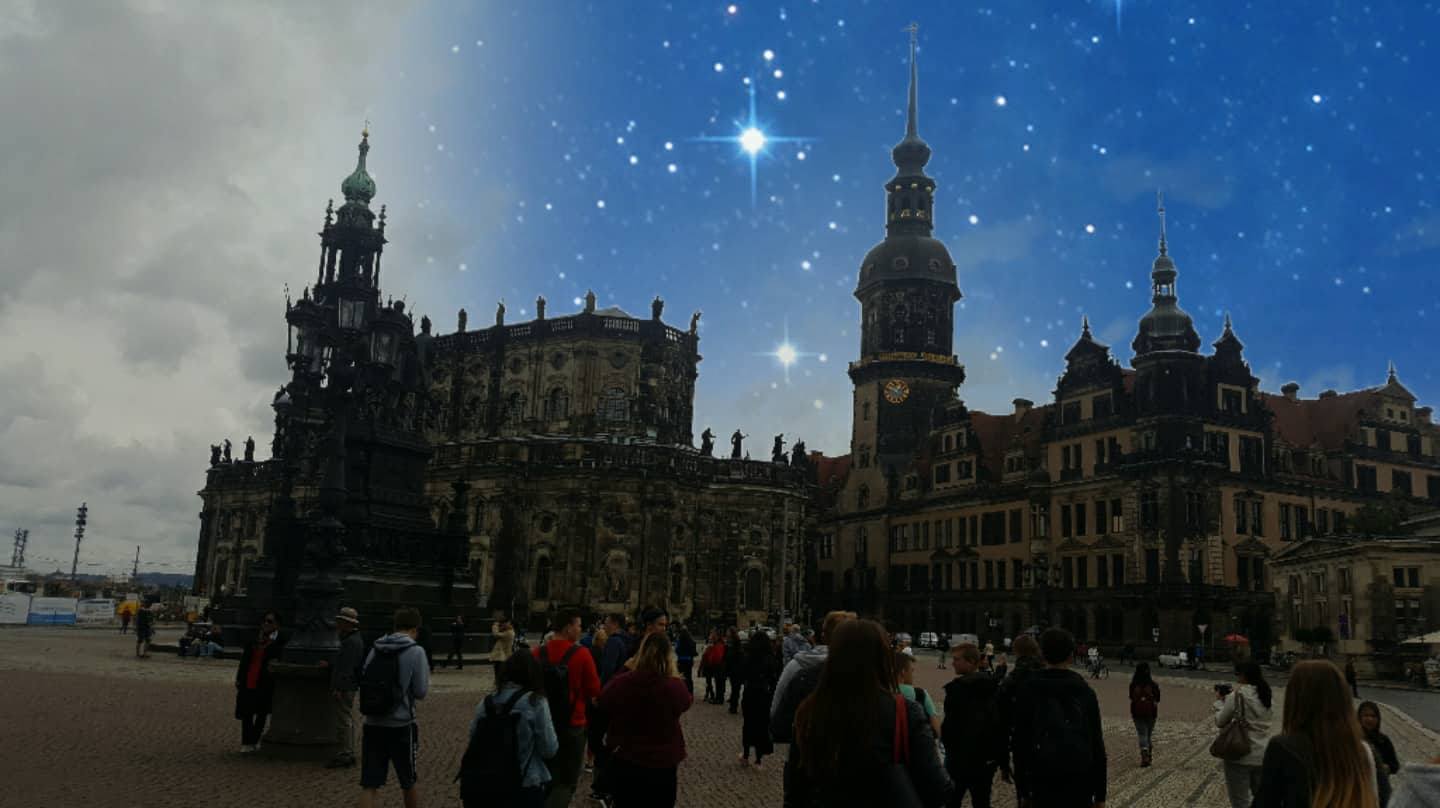 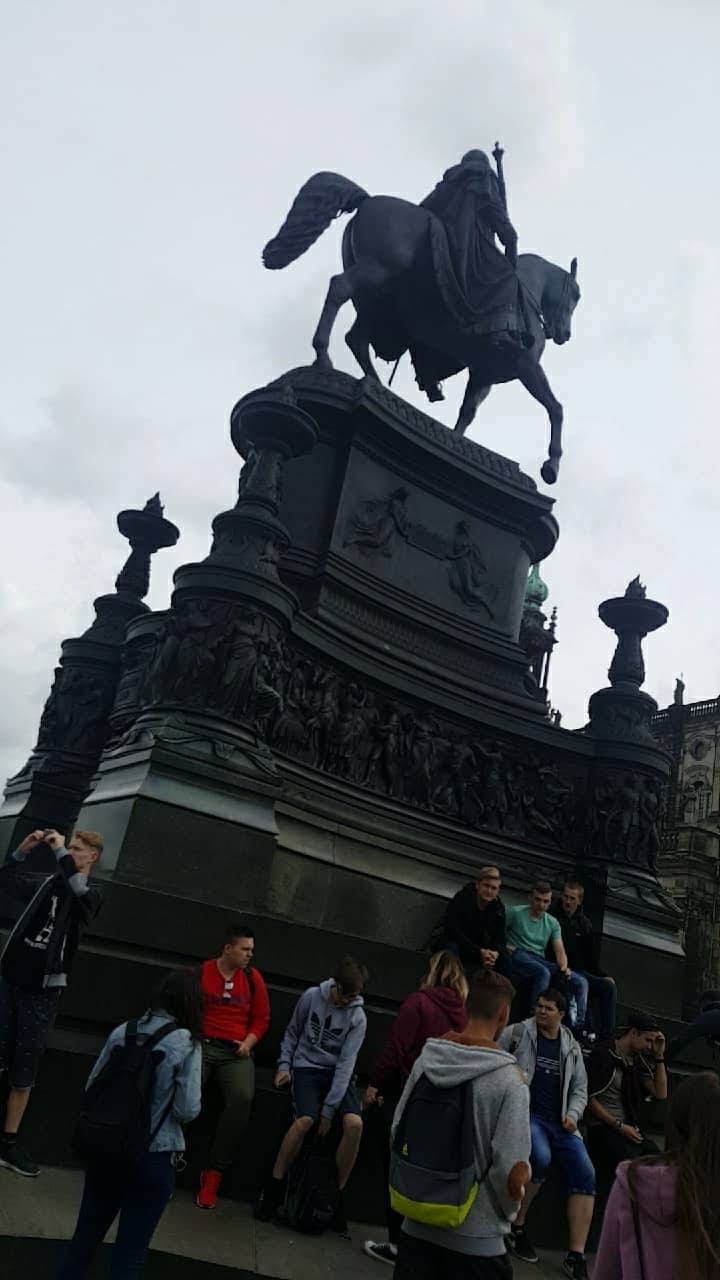 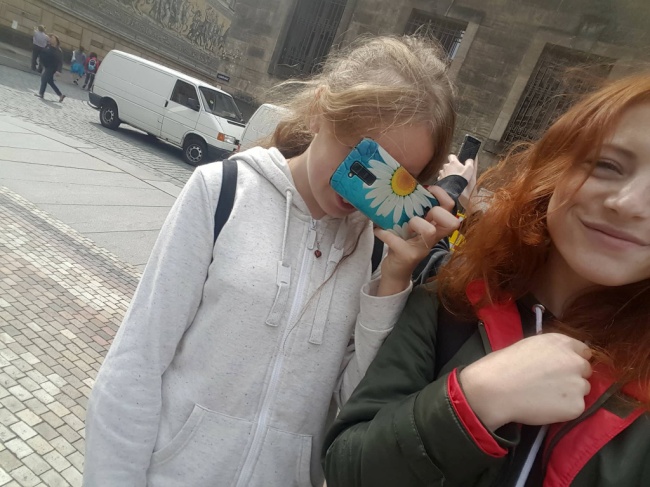 Zakończenie i wyjazd
Były gorsze i lepsze dni, łzy może i szczęścia i smutku. Myślę, że pomimo wszystkich naprzykrzających nam się chwil słabości czy marudzenia każdy jest zadowolony. Zdobyliśmy nowe doświadczenia, poznaliśmy inne tradycje, obyczaje, podszkoliliśmy język. Wróciliśmy uśmiechnięci, z certyfikatami i stęsknieni za rodzinami i domem. Bo jednak w domu najlepiej! 
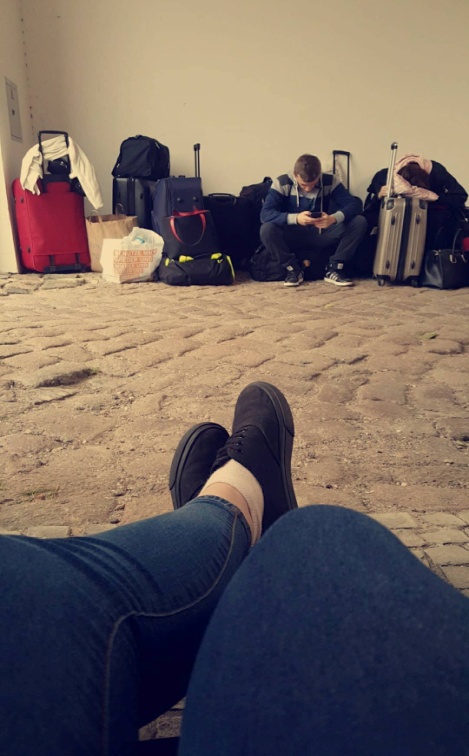 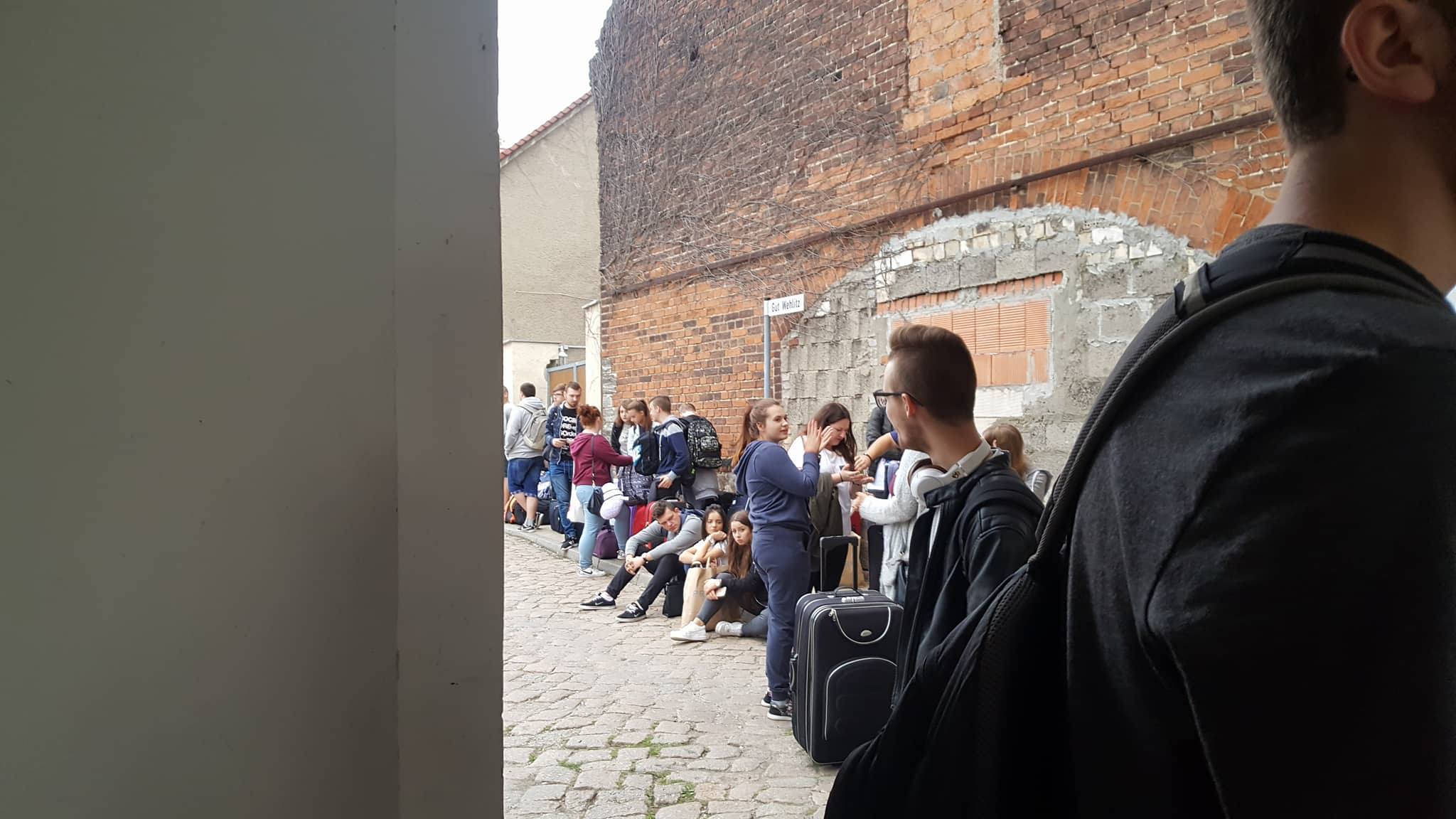 Koniec
Kinga Felczak